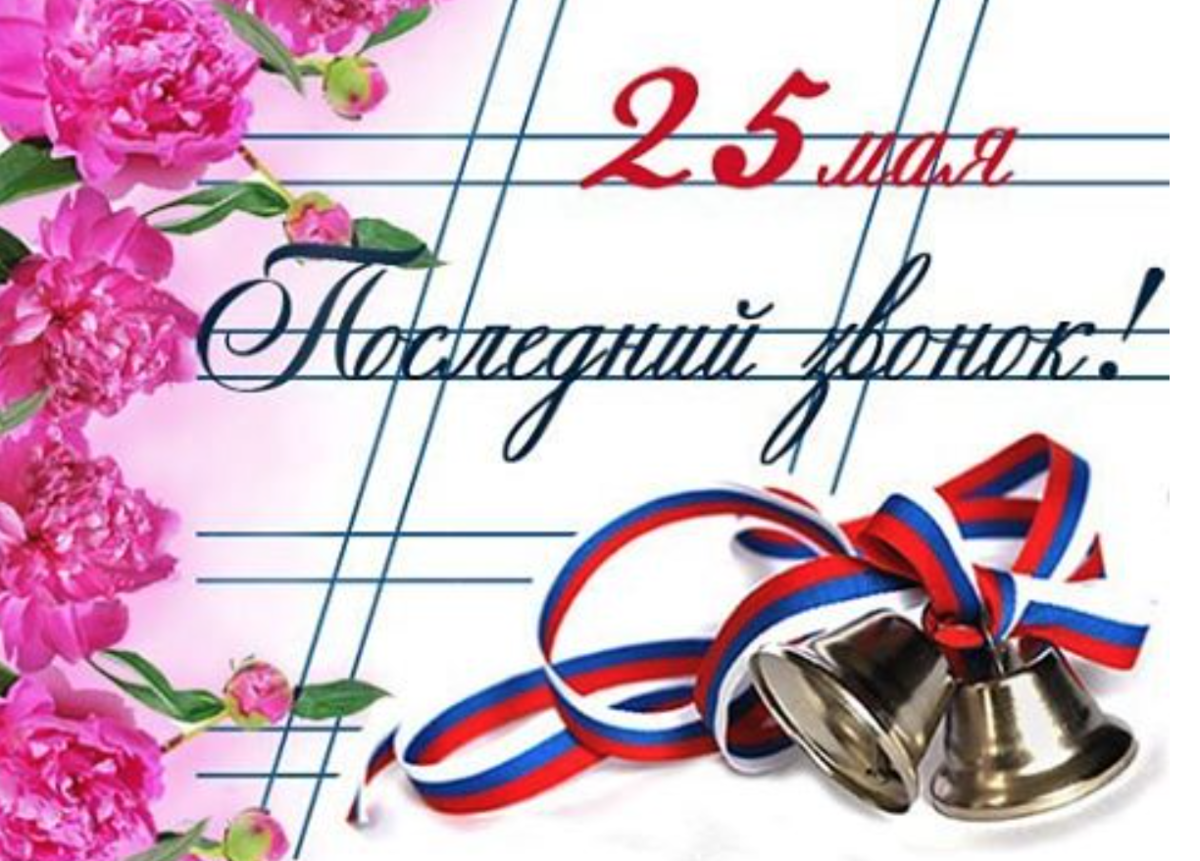 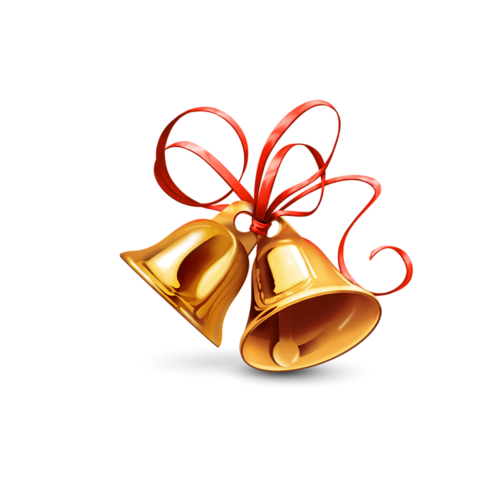 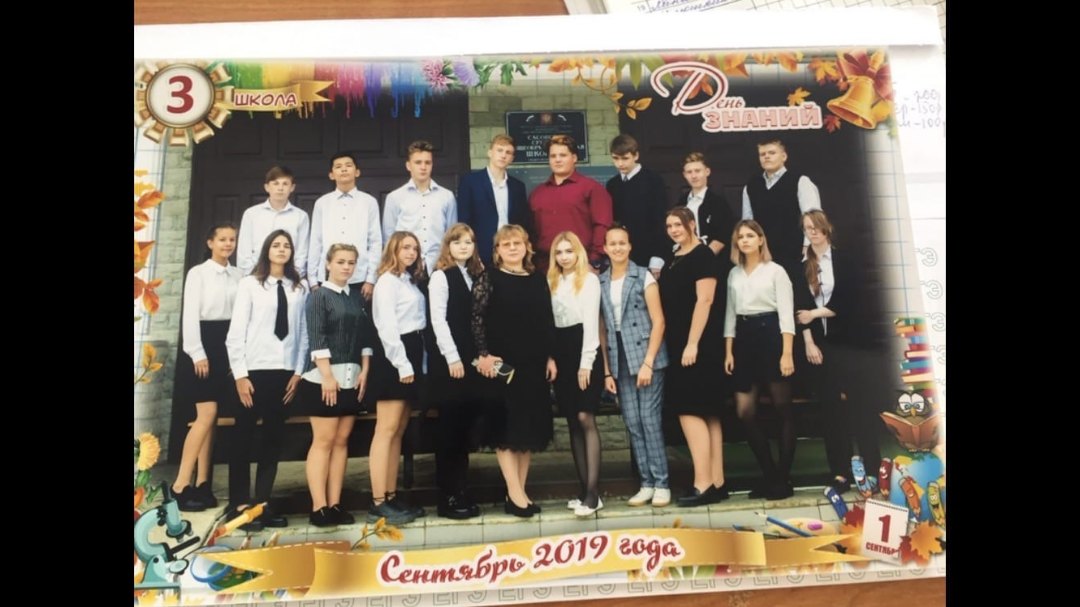 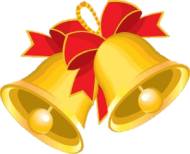 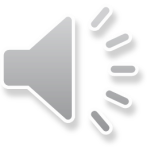 Всё в ваших руках  !!!
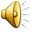 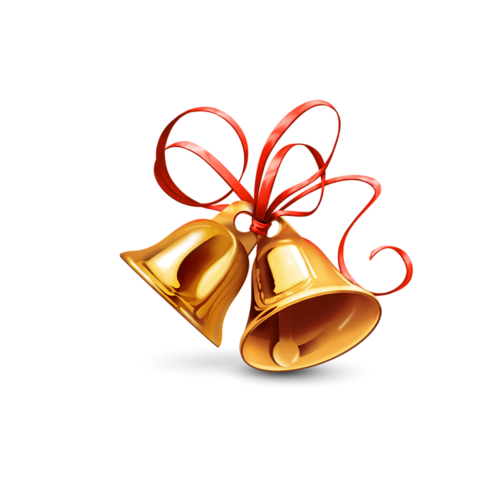 Выпускникам   9 «Б» класса посвящается
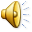 от  классного руководителя:
Пупочкиной Елены Сергеевны
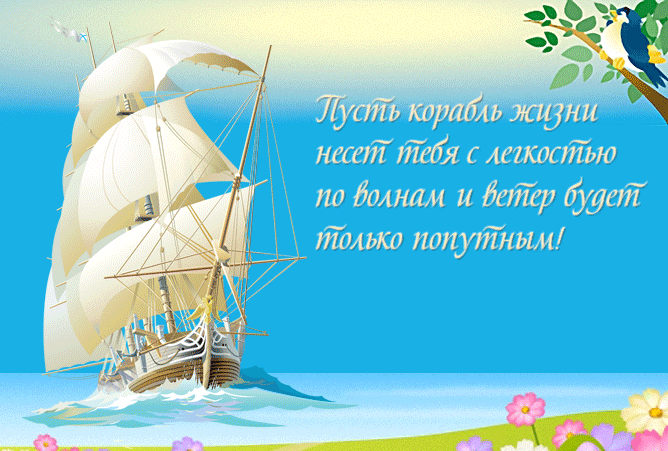 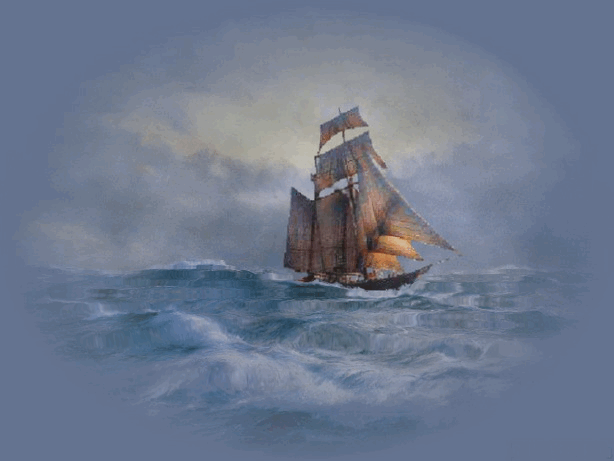 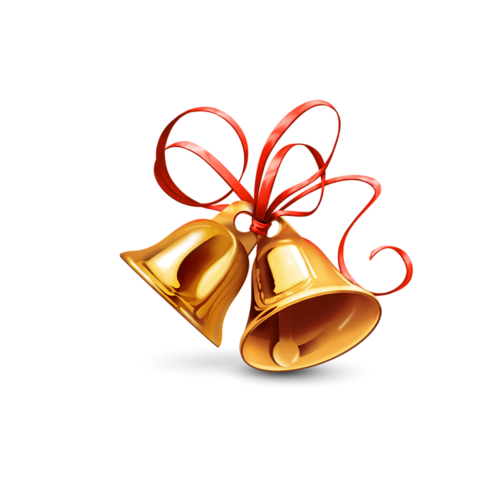 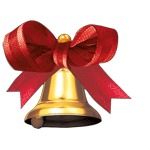 Счастливого  плавания в море жизни
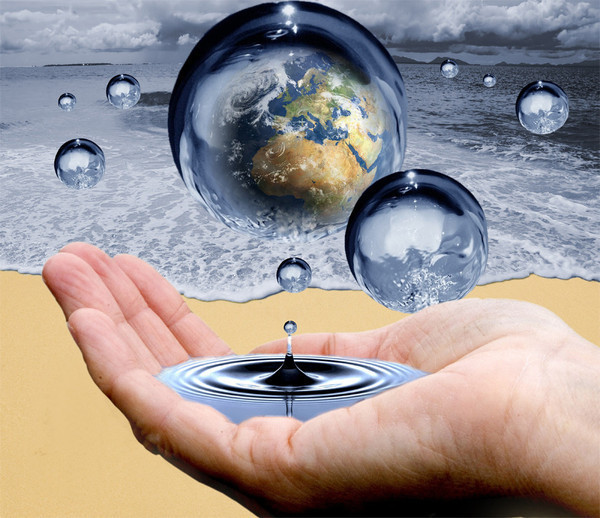 Всё в ваших руках!
Впереди 
непокоренные вершины
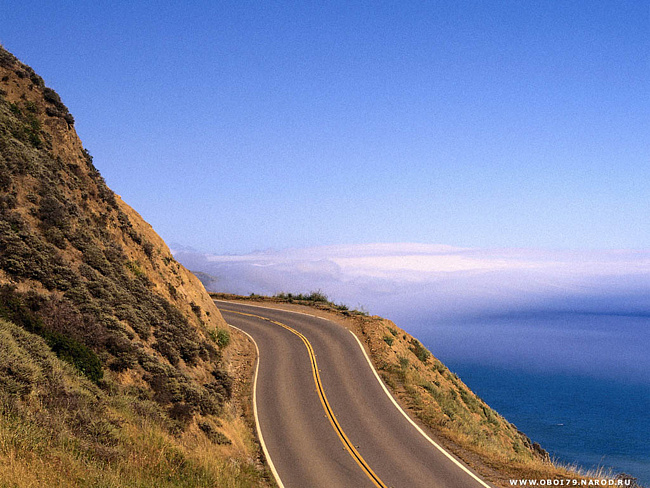 Не каждая тропка окажется главной…
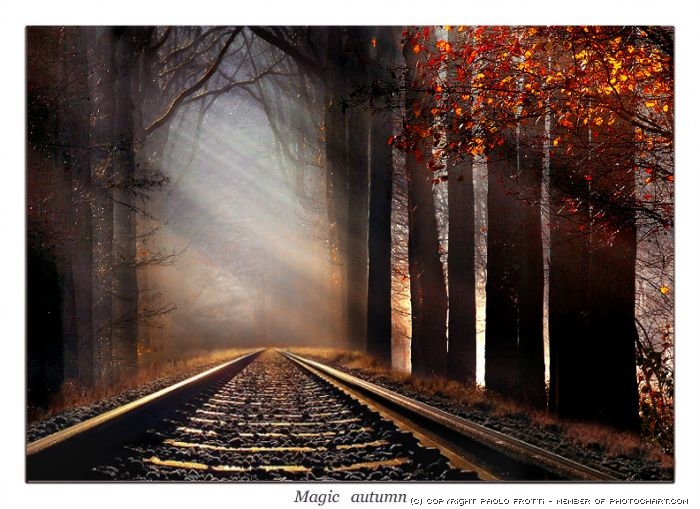 Не бойтесь идти не туда -  бойтесь  никуда не идти!..
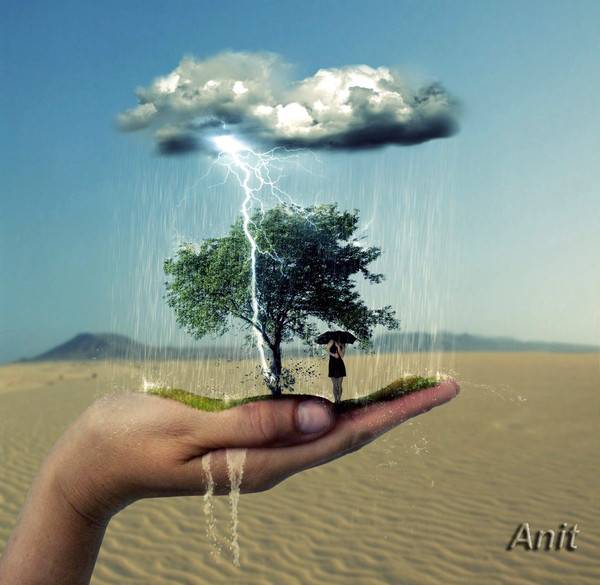 Никогда не говорите «Сдаюсь» 
Всегда повторяйте: 
«Я могу, и я буду пытаться, пока не добьюсь Победы!!!»
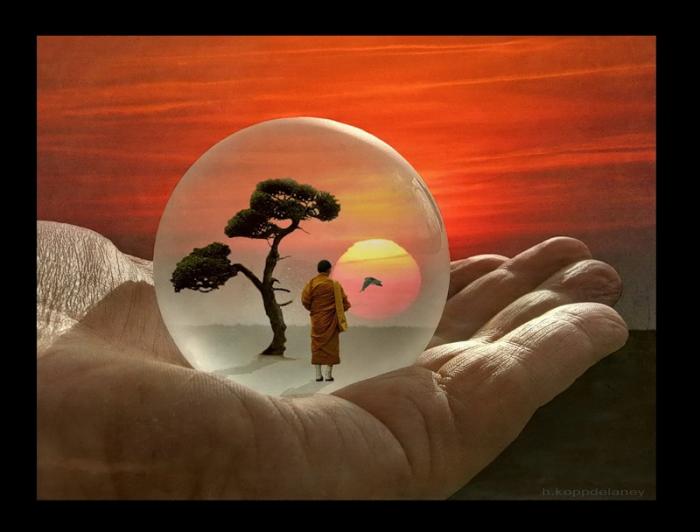 Человек-самое гордое творение природы…
Пусть  ваши руки будут 
руками созидателей
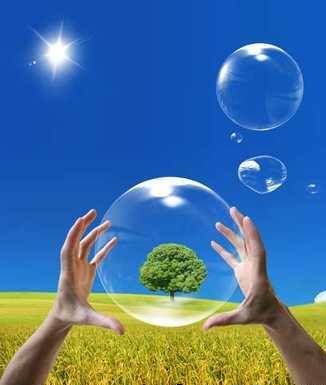 Каждый человек рождается для какого-нибудь дела…
У каждого своя боль…Не нужно примерять и измерять чужую…
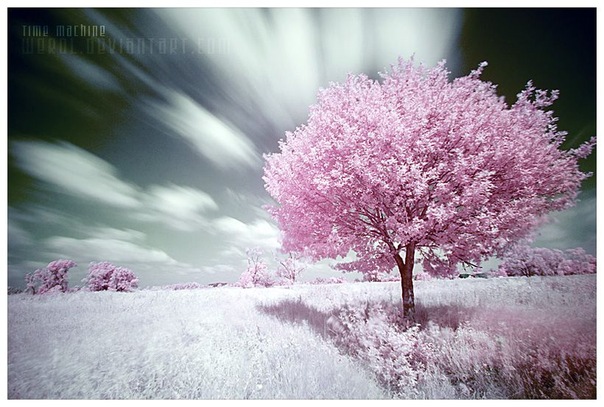 Отдай миру лучшее, что есть в тебе…
 к тебе вернётся лучшее, что есть в мире!
Ясные дни оставляйте себе
Хмурые дни возвращайте судьбе
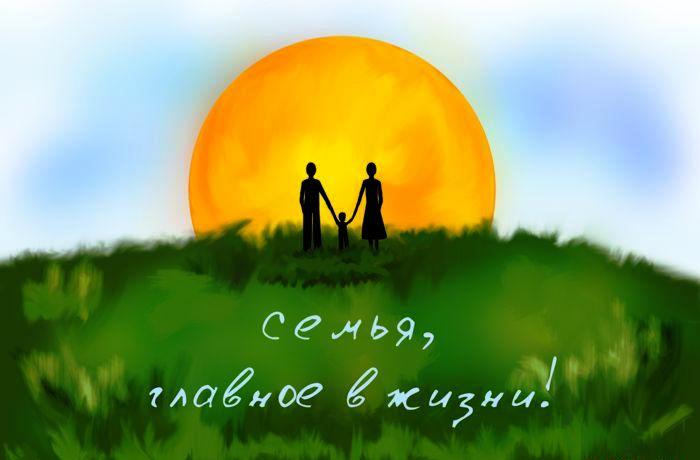 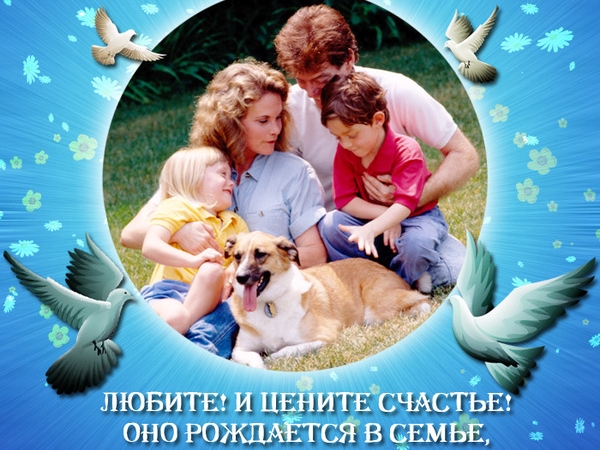 Любите и цените счастье! Оно рождается в семье
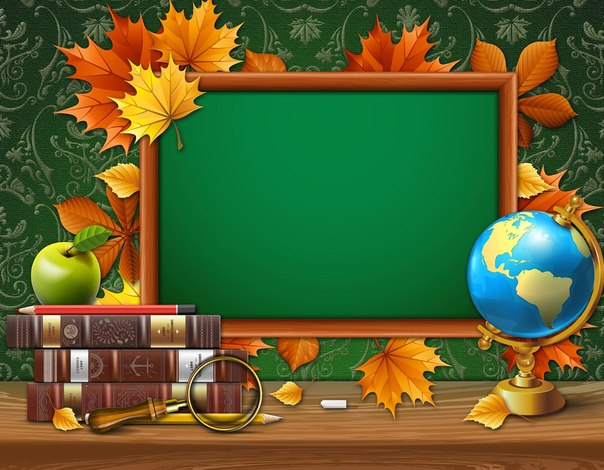 Мои любимые ученики!!!
Илья воспитан и галантен,
Он с детства дружбой дорожит,
И, если друг в беде и горе,
Всегда на помощь он бежит.

Его мы любим и за это,
Да и за то, что смелый он,
Любую разрешит проблему,
Да и в науке он силен.
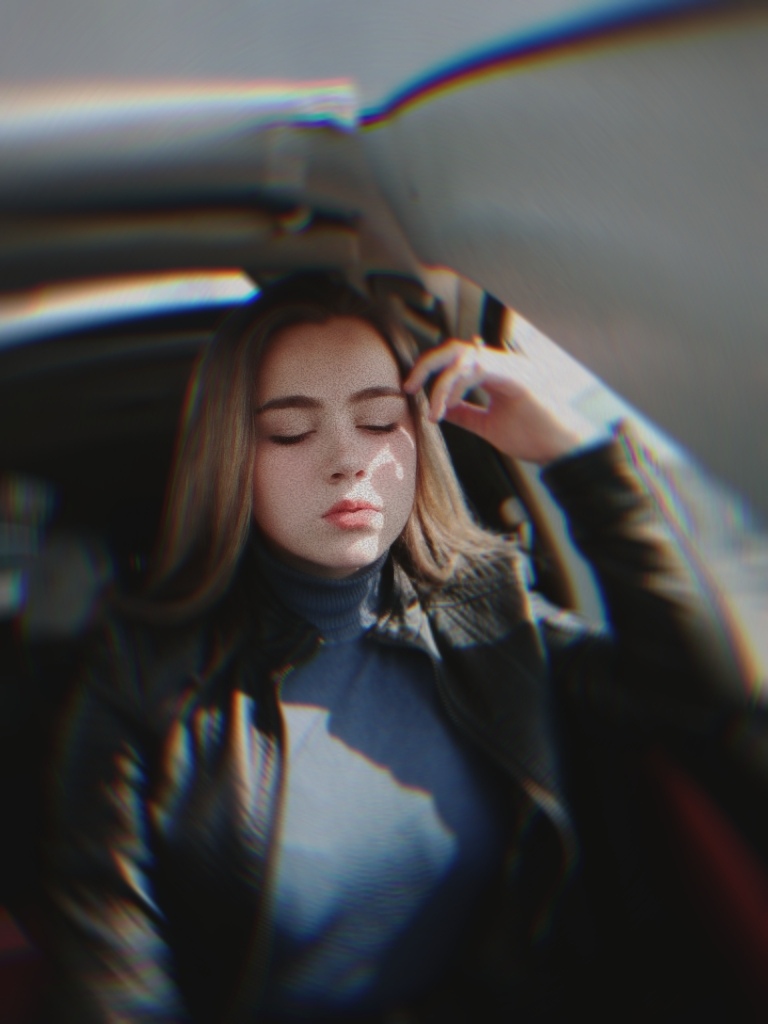 Алина — удивительное имя,
Таинственно-певучее оно.
Как будто бы плетет узоры иней
И вязью покрывает он окно.
Как будто бы ночной ковыль взволнован,
Монгольские звенят в нем стремена.
И не могу я пожелать иного,
Чем быть собой! Такая ты — одна!
Диана, ты любима ветром в поле,
Что так свободно дышит на просторах,
Ты бесподобно смотришься на фоне,
Волн морских на диком взморье.
Не счесть твоих достоинств, правда,
Ты привлекаешь соблазнительные взгляды,
И не посметь тебя встревожить, милая Диана,
По-пустякам, не нарушая образ твой нарядный.
Ты сердцем светишь ярче звезд,
И не найти желанней более светила,
Не вызываешь ты печальных слез,
Ведь перед нами истинная дива.
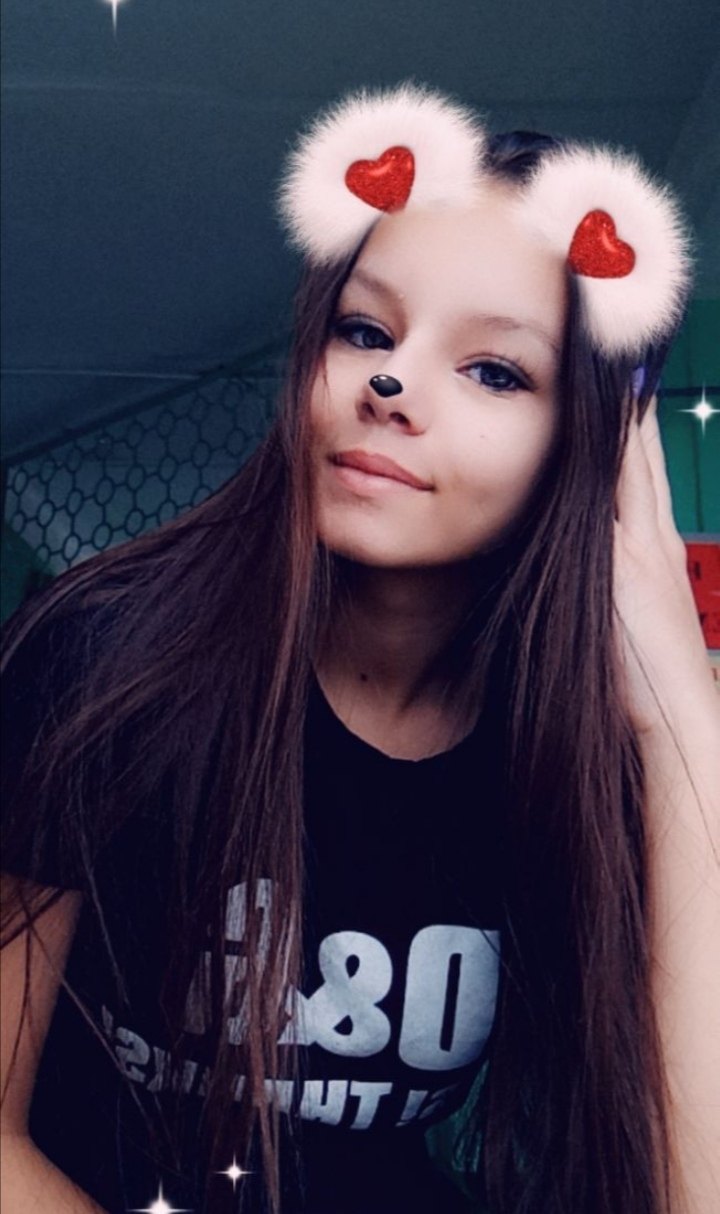 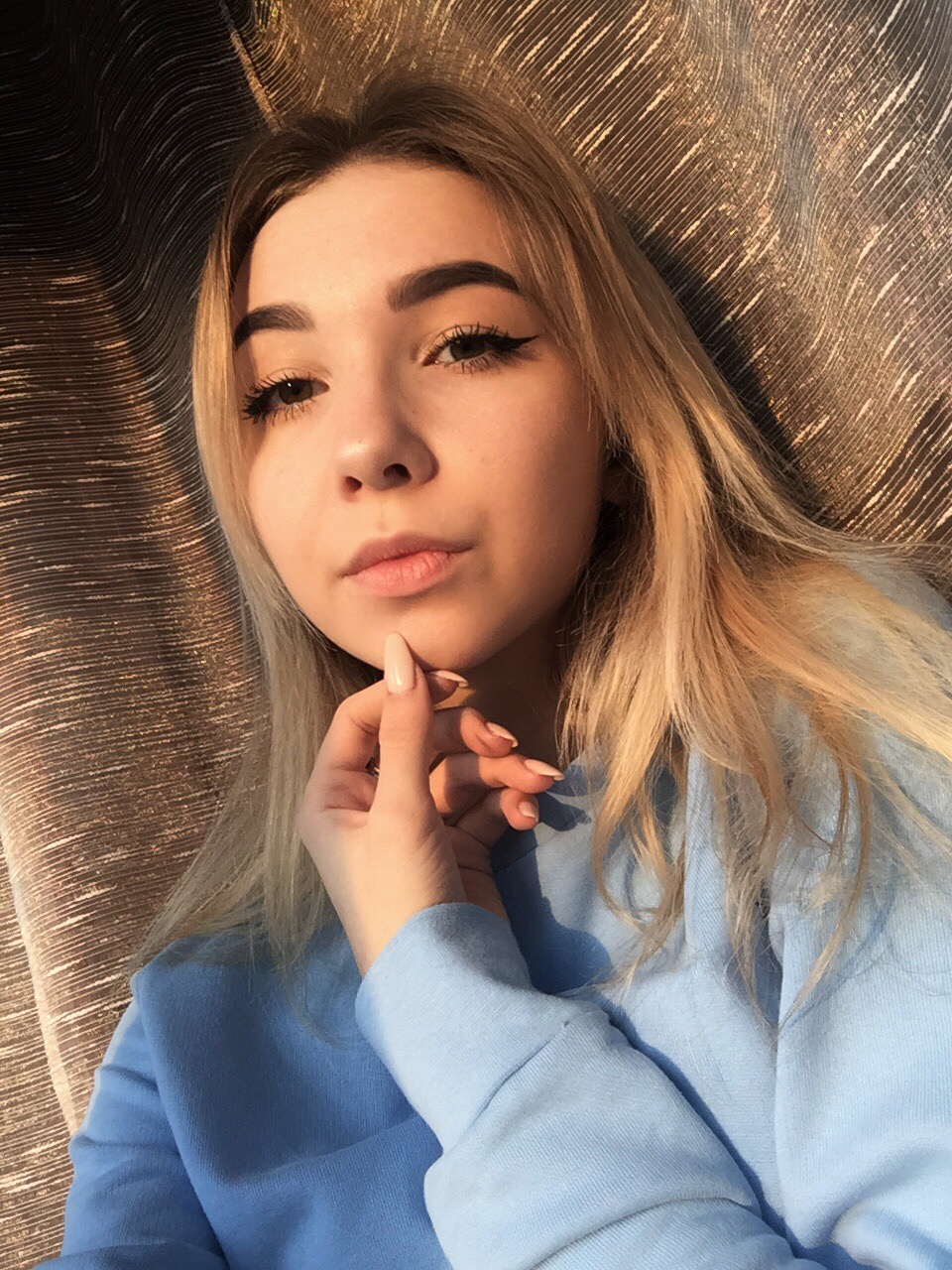 Виктория! «Победа»!
Приятна с ней беседа.
И дружба, и общение —
На пике настроения!

Чудесней нет на свете,
За Вику мы в ответе!
Она очарование,
Достойное внимания!
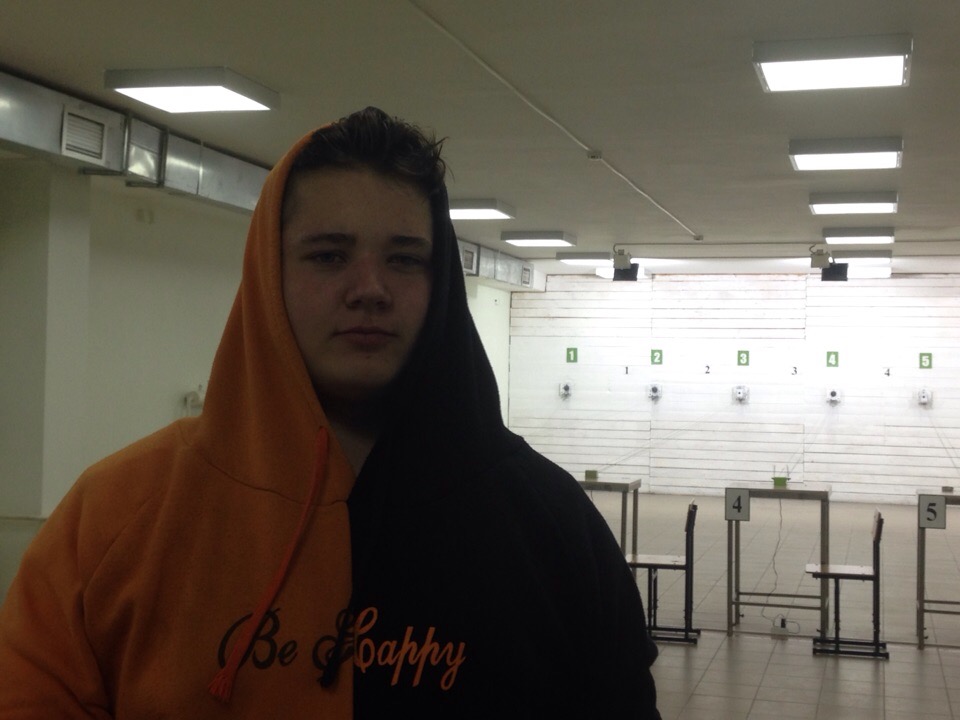 Пусть не будет в твоей жизниПонимания дефицита.Будь в гармонии с собойИ с людьми всегда, Никита.Совести своей не лги,Оставайся честным парнем,Будет пусть размах идейБезразмерным и глобальным.Вера в силы не покинетИ настойчивость пускай,Настоящим будь мужчиной,Двигайся и побеждай.
Настя, Настенька, Настена,Ты красива и смышлена.Твой удачен в жизни путь,Потому что видишь сутьИ в поступках, и в решеньях.Тайны нет в чужих стремленьях.Интуиция не разВыручала в горький час.
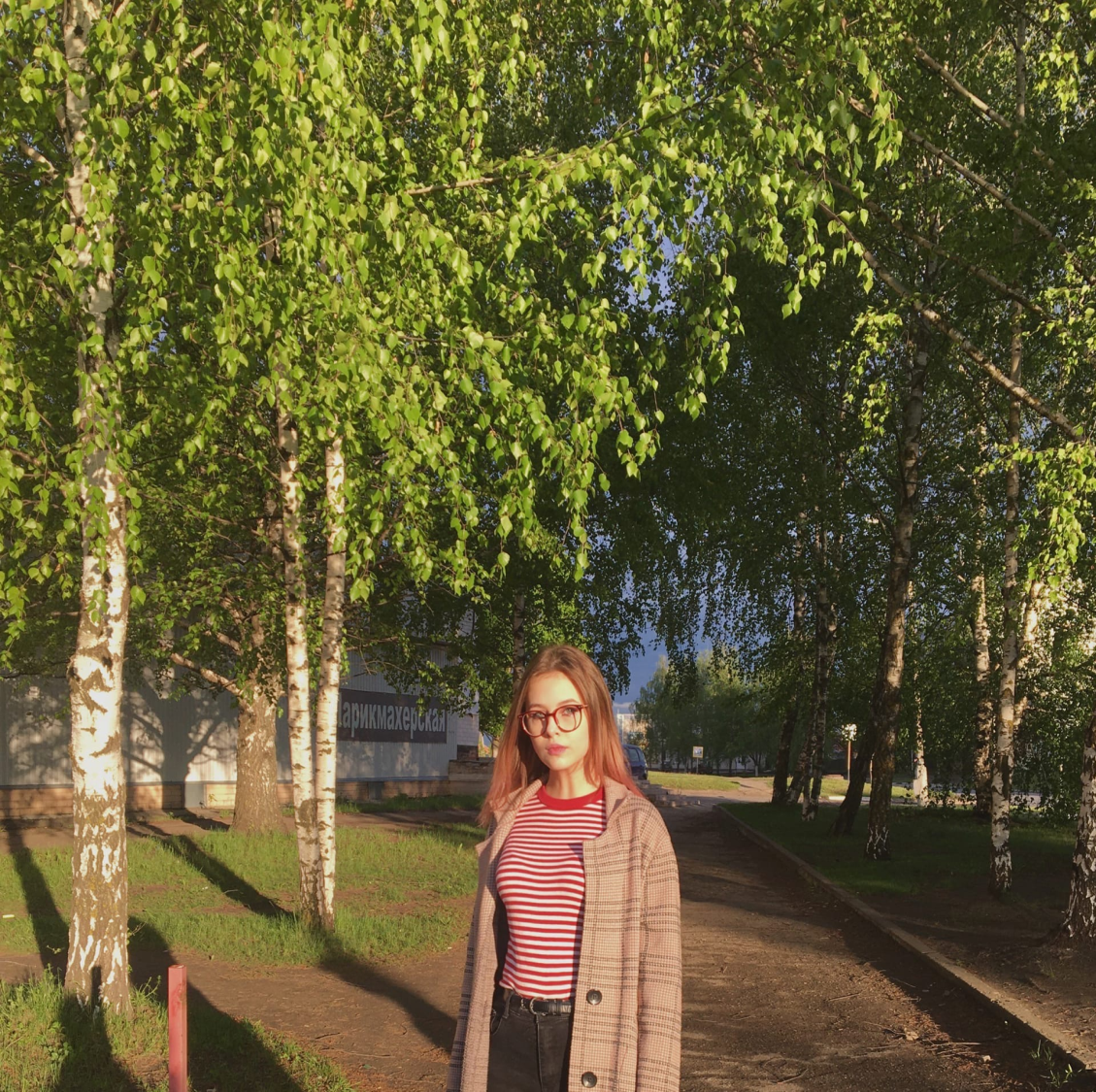 Нету дня на свете лучше,Для таких вот теплых строк:Катя, Катенька, Катюша,Ты сегодня наш цветок.Отдыхает мирозданье,И от пафоса вдалиМы по списку пожеланьяДля Катюши принесли.Будь собой и незнакомой,Не печалься никогда.Пусть, Катюша, мимо дома,Всякая пройдет беда.Чтобы жизнь твоя как в сказкеПротекала хоть на треть.И чтоб с нами в общей связкеГоры все преодолеть.
В делах хороших человека видно,Виктория - действует, она всегда активна,
Всё делает легко, талантливо и быстро,
Модельной внешности - улыбчива , мила,
И обаятельна всегда, и весела.
И ценное есть у неё умение -Иметь свой взгляд и собственное мнение!
Виктория М.- милый идеал:
Скромна, добра и умница, конечно.
Друзья с тобою рядом чувствуют себя
Всегда легко, уютно и беспечно.
Ты – Вика выручала всех не раз,
И никогда не подводила класс!
Ты – женственность сама и доброта.
Красива будь и счастлива всегда!
Мирослав - воспитан , умён и внимателен,

К тому же очень обаятелен!

Характер жгучий, энергичный,

И в целом парень симпатичный.

Науки точные он любит изучать,

Великим учёным Мирослав хочет стать!
Григорий - весёлый, добрый малый,
Не любит скучных он людей!
Предпочитает жить без славы,
Ему так проще и милей.
Хоть часто прятался под парту,
когда учитель вызывал,
Но на Контрольной, если надо,
Свою четвёрку получал.
Желаем новых достижений,
Успехов, всяческих свершений!
Как жаль , что покидаешь нас,
Не забывай, Григорий, свой класс!
Наш Олежка парень строгий,

Не свернёт с прямой дороги!

Вежлив, ласков, добродушен,

С ним легко, светло, нескучно.

В нём прекрасных много черт,

Компьютерным гением станет Олег!
КСЕНИЯ - чудо прекрасное, нежное

С добрым сердцем, открытой душой,

Очень скромная и вежливая,

И конечно, красива собой.

КСЮША - дивный цветочек аленький.

Дружелюбна, щедра и умна.

Кругозором богатым славится,

Интересна в общении она!
Зря ворчат на молодежь,
Коля всем у нас хорош,
Добрый, скромный, некурящий –
Человек он настоящий.
Кто философ – теоретик,

На любой вопрос ответит?
Это Даня - наша гордость,

Воля есть, хоть тихий голос.

Вот секрет его - он прост:

На планете среди звёзд

Скромным надо быть и добрым,

Не глазами - сердцем зорким

Видеть мир, любить, трудиться,

Жизнь тогда преобразится!
Характер Иры не простой,

Она непредсказуема, спонтанна:

Науки любит те, что поточней ,

А спорт такой, что пошустрей:

Футбол - её любимая игра,

К тому ж артистка, ИРА , хоть куда!
Мария очень деликатна,
Весела и элегантна,
И красива и щедра,
И всегда ко всем добра.
Будь счастлива на жизненном пути,
И всем, как солнышко лучистое, свети!
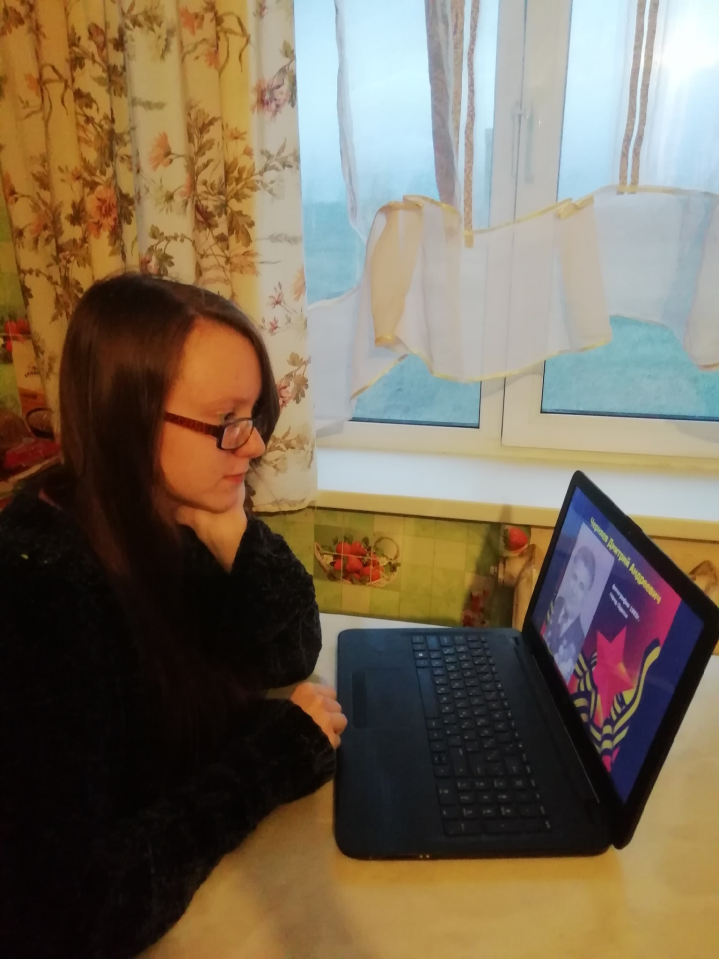 Валера наш – классный футболист,
В жизни не соскучится
И по жизни оптимист,
Из него получится.
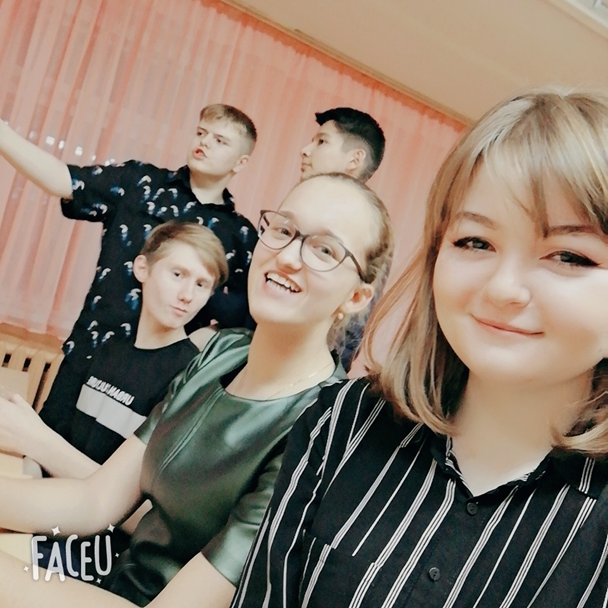 Шутить всегда способен Артём,
Он оптимист и балагур, и весельчак,
Идёт по жизни он с улыбкою открытой,
Реп очень любит, и на выдумки мастак .
НИКИТА - спортивный и активный,

Музыкальный, реактивный.

Добрый, смелый, весёлый, смешной,

Открытый , честный - не кривит душой.

Прекрасный друг, чудесный человек.

Учись, настойчив будь и верь -

Придёт к тебе успех!
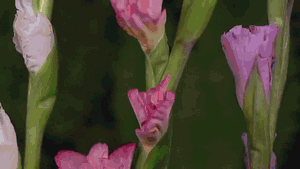 Дорогие мои девятиклассники!
Наступило то время, когда прозвенит для вас последний звонок. Для многих момент расставания со школой долгожданный: все-таки хочется,  пожалуй, каждому из вас по - чувствовать себя взрослым, стать самостоятельным, поступить в техникум. Но в то же время момент этот грустный: за 9 лет учебы мы привыкли друг к другу, сдружились, сплотились. Давайте же, дорогие мои, не забывать школу и друг друга!
Я хочу верить, что в жизни каждый из вас найдет свою дорогу. Стремитесь получить образование, находите для себя интересную работу и создавайте свою семью.
Школа вам дала старт в новую жизнь, обучала вас наукам, культуре и
этике, чтобы превратить вас в умных, грамотных, успешных, самостоятельных, нравственных личностей.
Вы должны вынести из школы и реализовать с умом только полезное. И
не забывайте главное: мы сами строим свою жизнь!
В этот момент хочется процитировать строки поэта Эдуарда Асадова:
Будь веселым всегда,
Не грусти никогда.
Будет трудно – крепись,
Будет ветер – не гнись,
Будет больно – не плачь,
Глаз в ладони не прячь.
Если слезы – сотри,
Если страшно – держись.
Помни, жизнь – это жизнь!
Всё в  ваших  руках  !!!
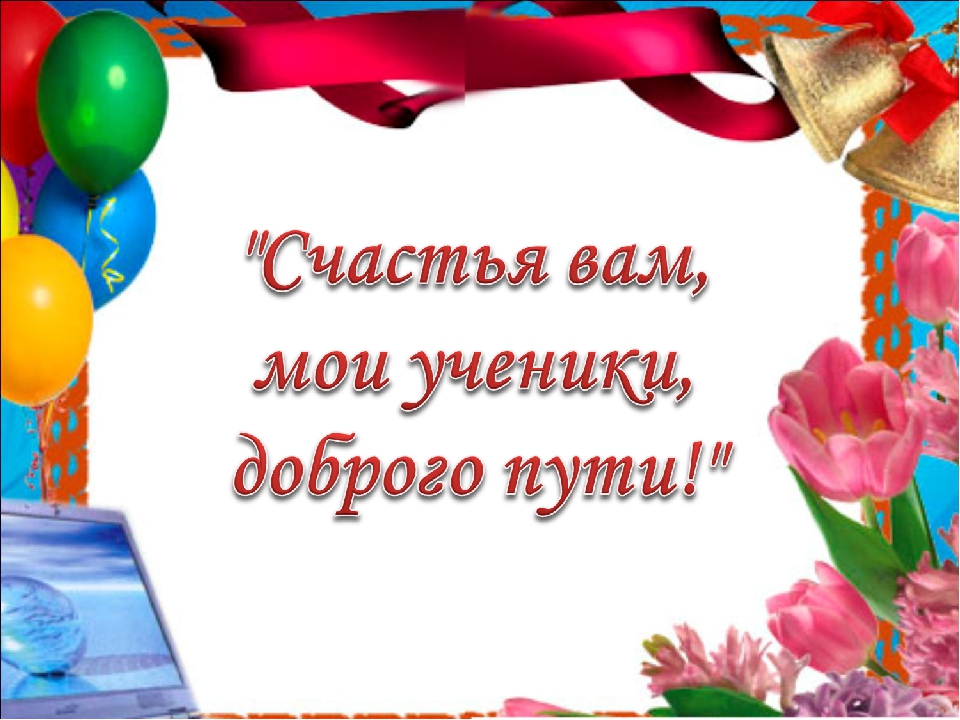